Equilibre chimique
Niveau : MP
Prérequis
1er et 2e principe de la thermodynamique
Identités thermodynamiques
Notion de grandeur de réaction
Notions d’état standard et d’état standard de référence
Notion et expression du potentiel chimique 
Savoir calculer les activités chimiques d’espèces chimiques données
Lien entre enthalpie standard de réaction et caractère endothermique / exothermique
Approximation d’Ellingham
Quelques notions en rédox : principe de la pile Daniell, notion de force électromotrice, expression de l’enthalpie d’une espèce rédox
Points de difficulté
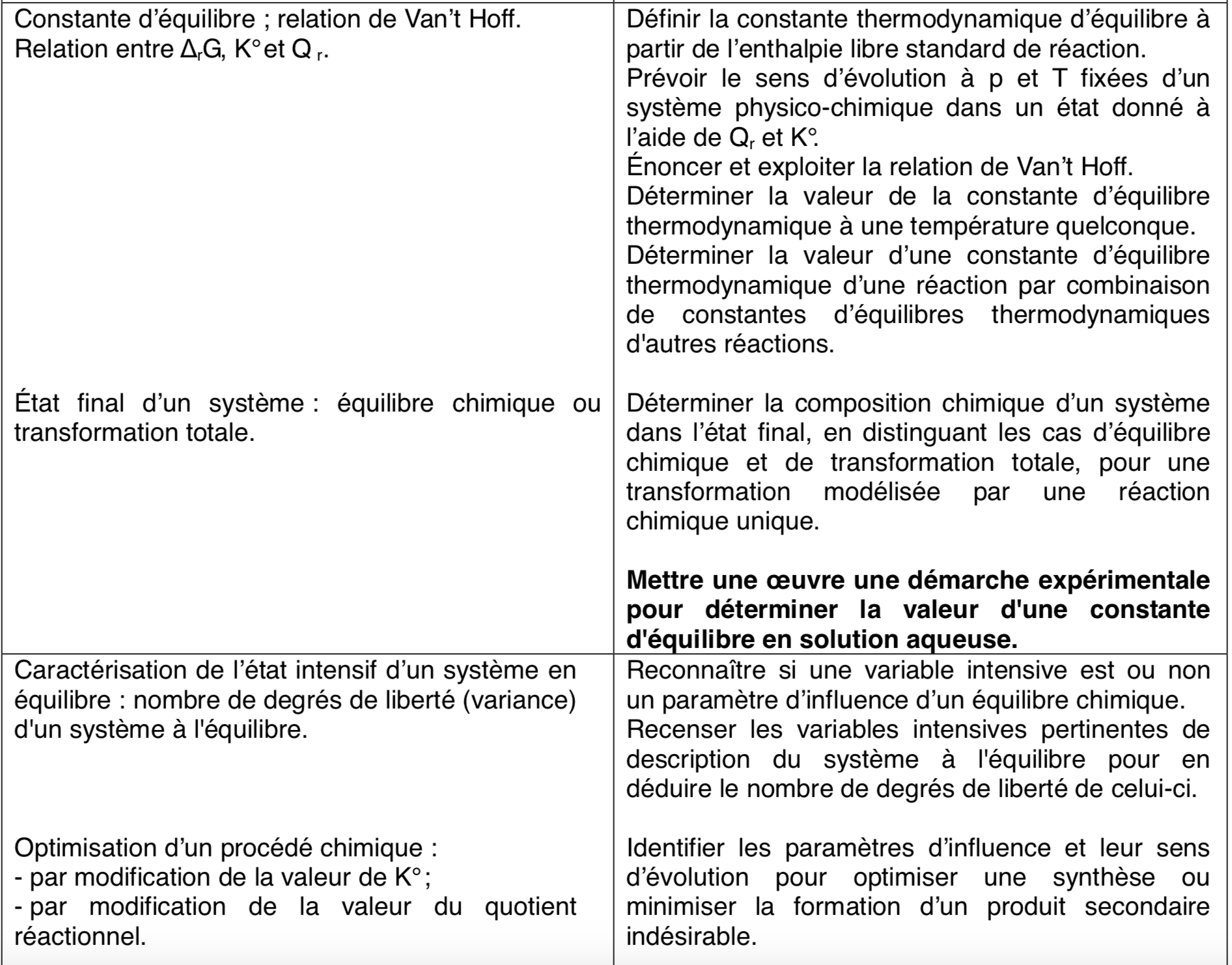 Comprendre la distinction entre quotient réactionnel et constante d’équilibre : mise en application de ces concepts par les lois de Van’t Hoff et Le Châtelier
La thermochimie peut sembler parfois très abstraite : proposer une démarche expérimentale permettant de vérifier la loi de Van’t Hoff
Réduction de l’acide nitrique par le cuivre : 

8H+(aq) + 2NO3-(aq)  + 3Cu(s) -> 3Cu2+(aq) + 2NO(g) + 4H2O(l)
		    NO(g)  + ½ O2(g)  -> NO2 (g)
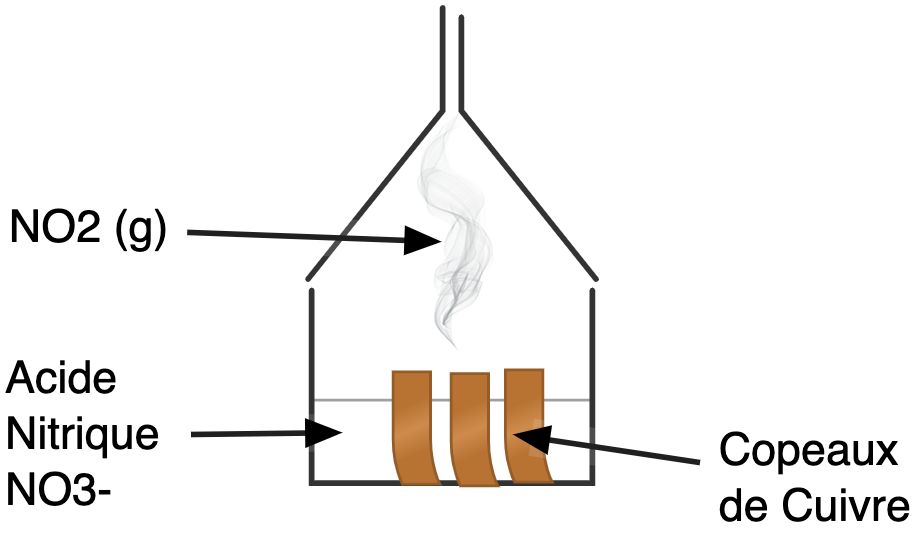 Etude de l’équilibre entre NO2 (g) et N2O4 (g) : 

	2 NO2 (g) = N2O4 (g)
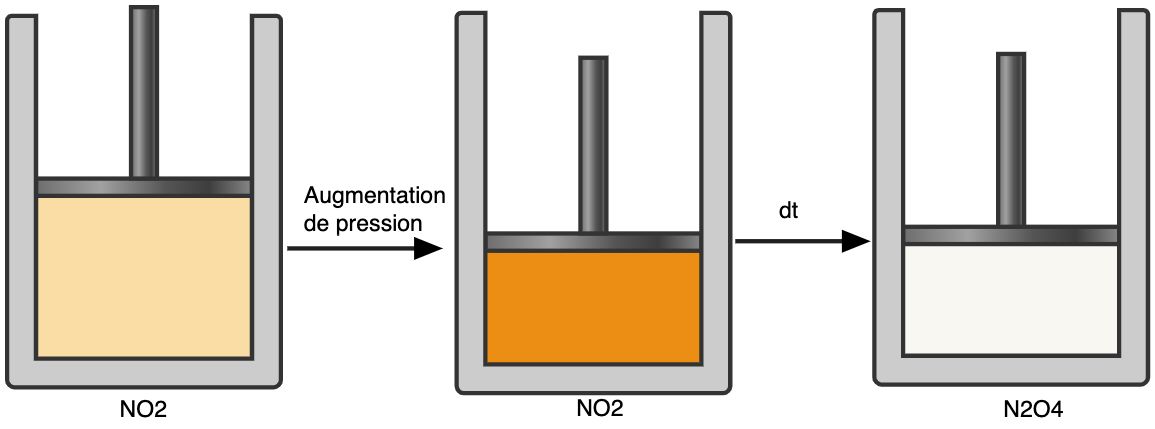 -> On observe un déplacement d’équilibre : Comment expliquer les déplacements d’équilibre chimique et comment les optimiser ?
Condition d’évolution d’un système chimique
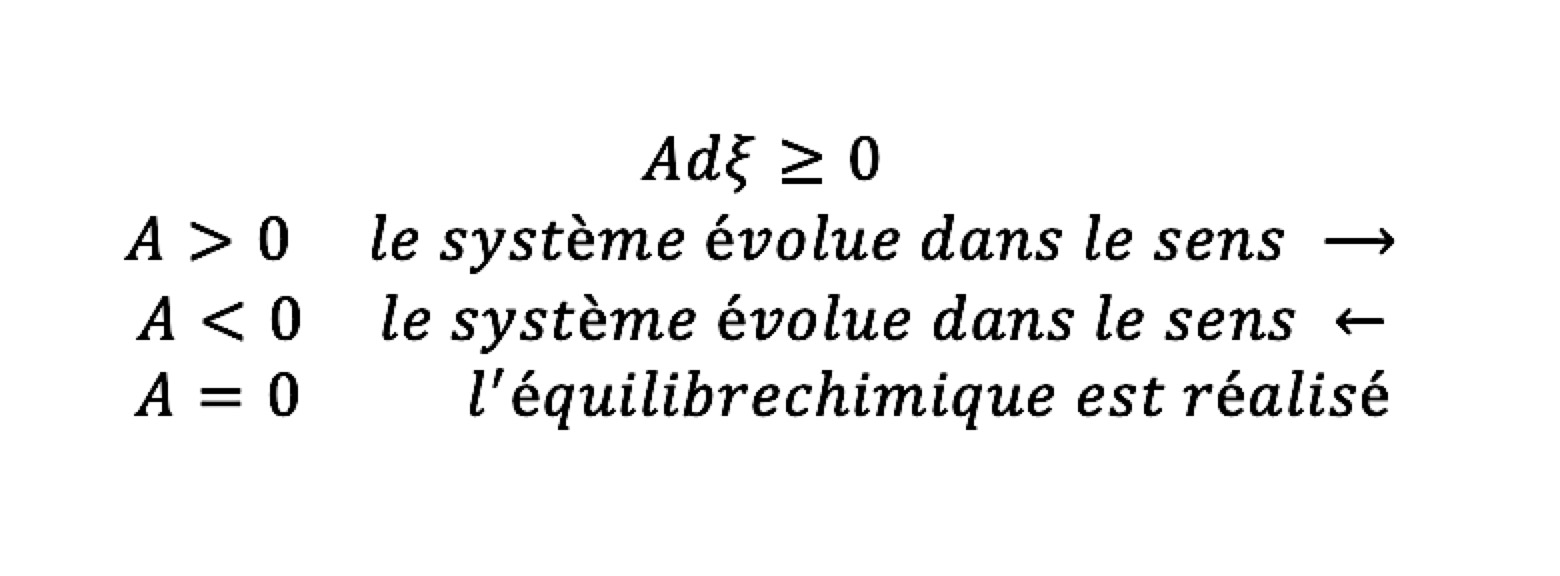 Condition d’évolution d’un système chimique
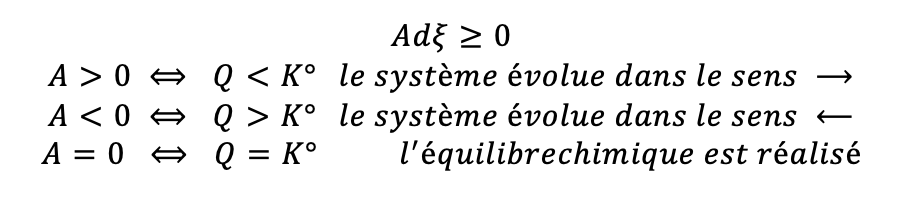 Vérification expérimentale de la relation de Van’t Hoff
Equation de réaction de la pile Daniell : 

Cu2+(aq) + Zn(s) -> Cu(s) + Zn2+(aq)

Pour une pile : 


Donc dans notre cas : 


D’après la relation de Van’t Hoff, en traçant ln(K°) = f(-1/T) on devrait retrouver ΔrH°/R de la réaction.
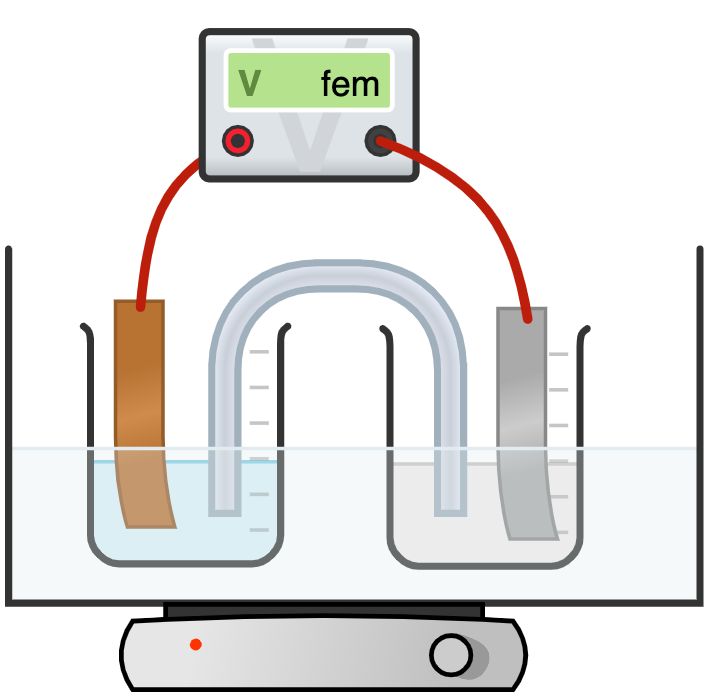 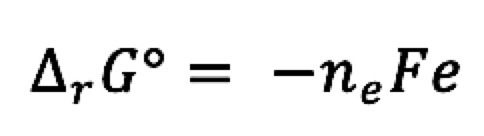 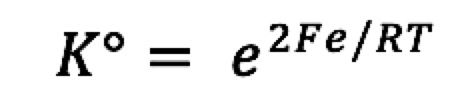 Calcul théorique :
D’après la loi de Hess : 
ΔrH° = ΔfH°(Zn2+(aq)) - ΔfH°(Cu2+(aq))
ΔrH° = -218,6 kJ/mol
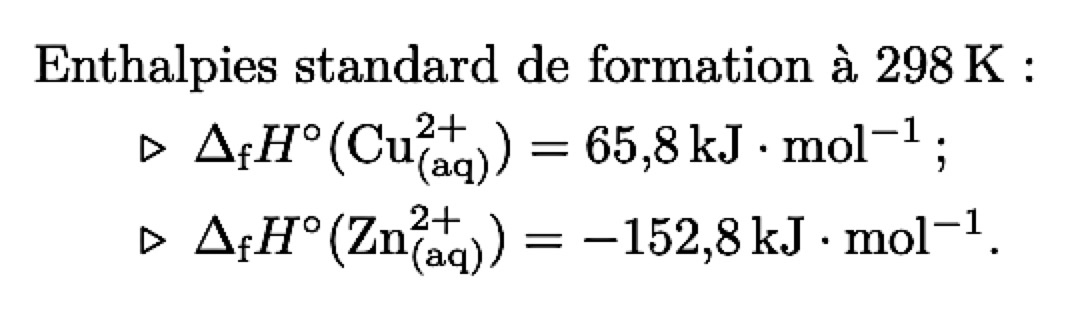 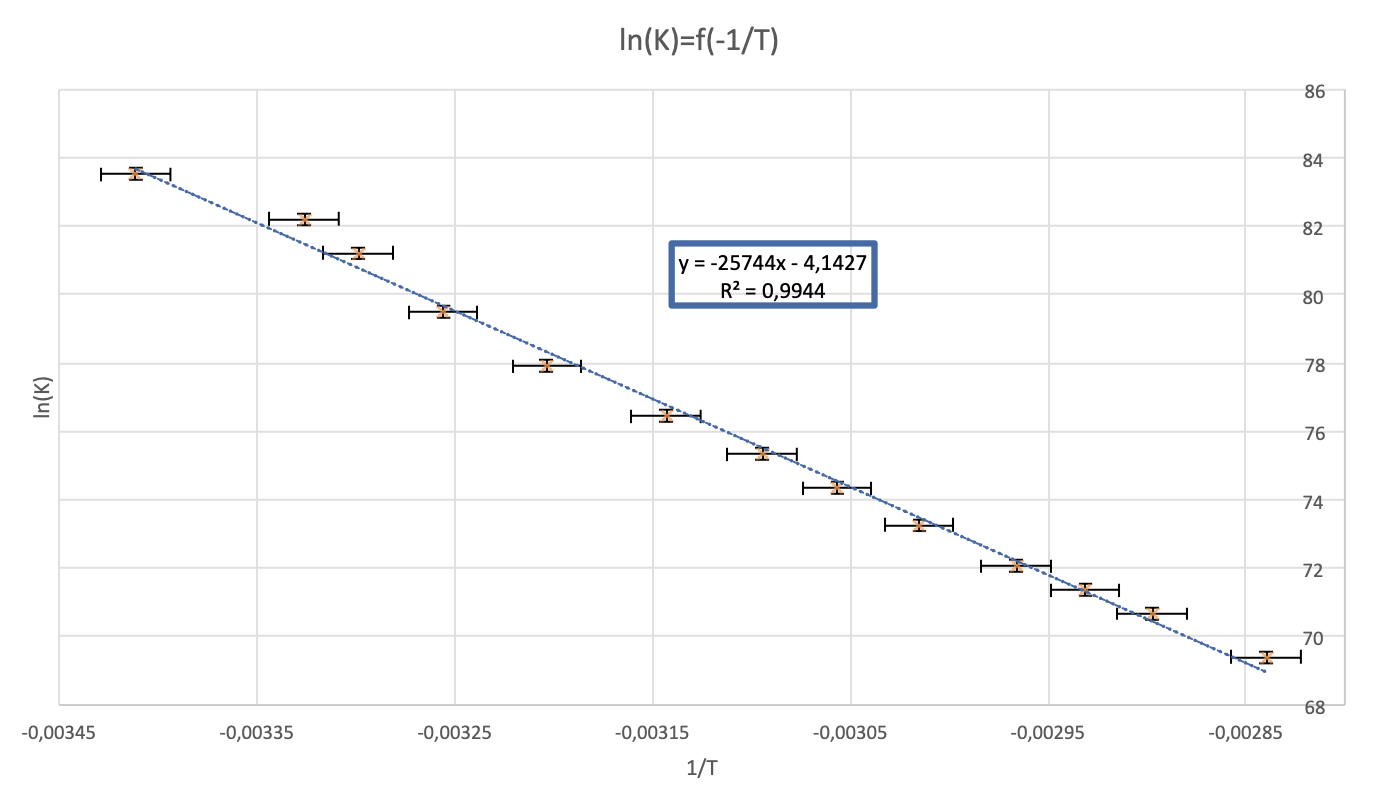 Calcul de ΔrH° :
	ΔrH°  = -214,0 ± 5,5 kJ/mol      
valeur tabulée : 
	ΔrH°  = -218,6 kJ/mol
Etude des déplacements d’équilibres
Principe de modération (Le Châtelier) :
	Les modifications apportées à un système en équilibre provoquent une évolution dans le sens qui s’oppose aux perturbations qui l’ont engendrée, c’est-à-dire en modère les effets.  
(!) Ce principe n’est pas infaillible

Méthode quantitative : utilisation de l’affinité chimique
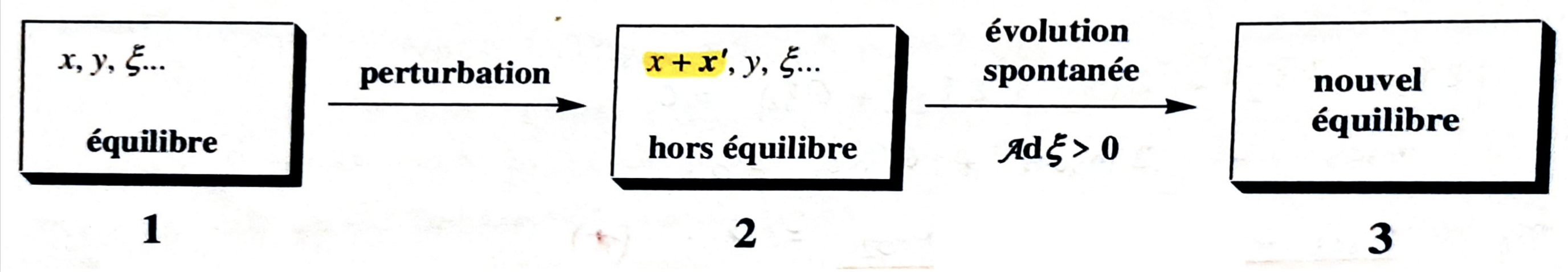 Augmentation de la pression à température constante sur un système fermé
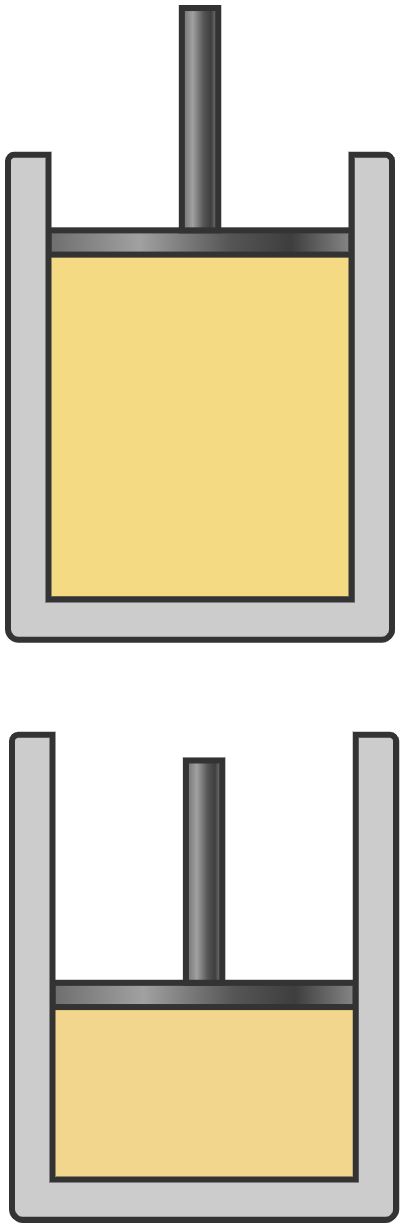 t=0 : 
Le système est à l’équilibre.
Quotient réactionnel : K(T1) = Qeq1
Température et pression : T1, P1
Composition du système : xNO2 1, xN204 1
Juste après avoir poussé le piston : 
Le système est hors équilibre.
Quotient réactionnel : Q2 ≠ K(T1)
Température et pression : T1, P2 (>P1)
Composition du système : xNO2 1, xN204 1
Conclusion
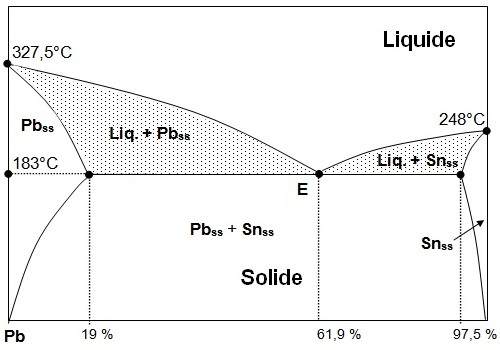